challenge of transitioningAssociation __________ad-hoc to a dedicated secretariat
Author
Hemant K Batra
Vice President, Saarclaw
Founder, Kaden Boriss
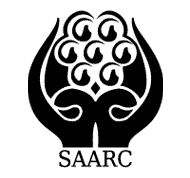 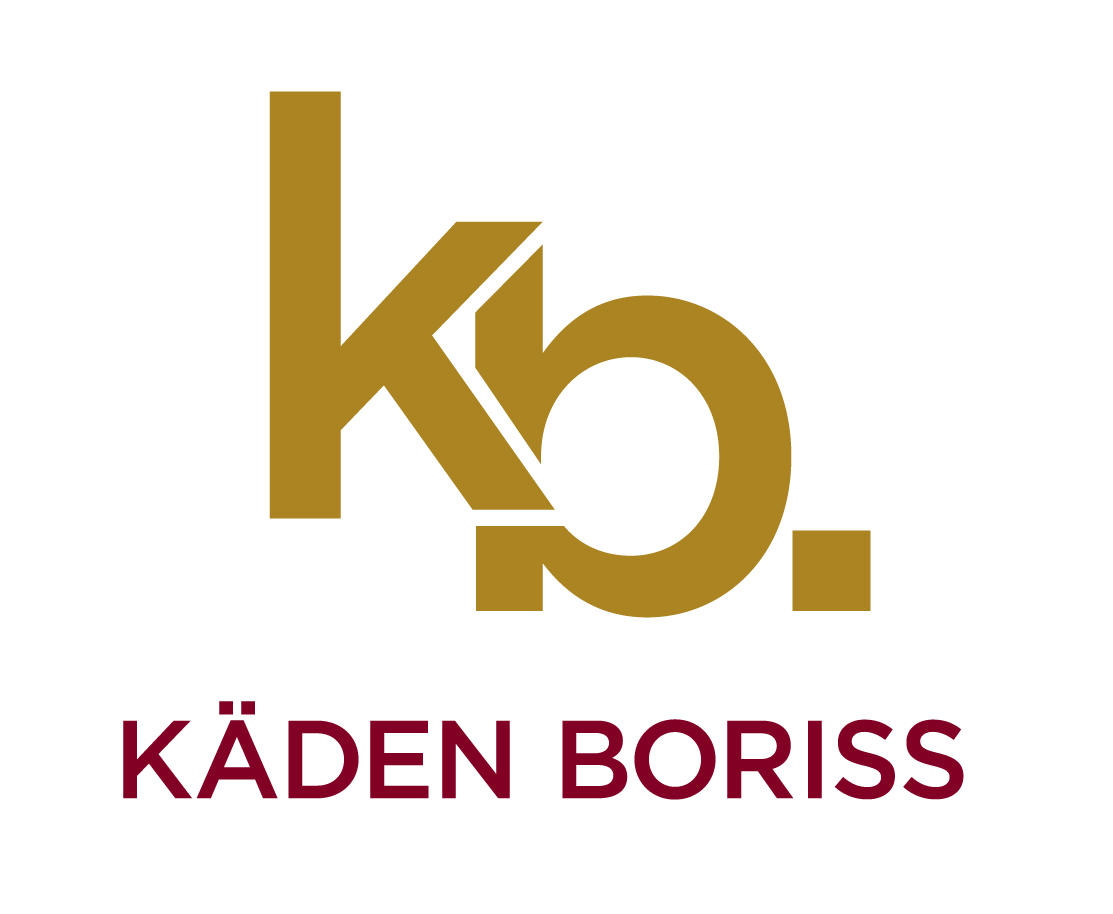 An organization, no matter how well designed, is only as good as the people who live and work in it. Dee Hock
SAARCLAW (South Asian Association For Regional Co-operation In Law)
1991: Regional Apex Body of Legal Communities of 8 Nations

Objectives: People 2 People Cooperation & Socio-Economic Development
Challenge As to structure
Ad-hoc is another name of honorary

Finding the selfless passionate soldiers is an uphill task

Office-bearers with tags & positions are like dead wood

Office-bearers with resources are diseased with arrogance 

Lack of coordination & sync between parent & domestic chapters
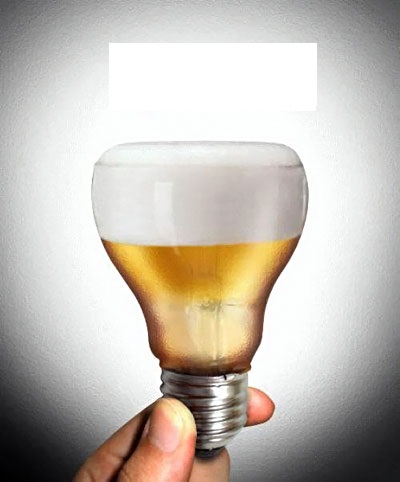 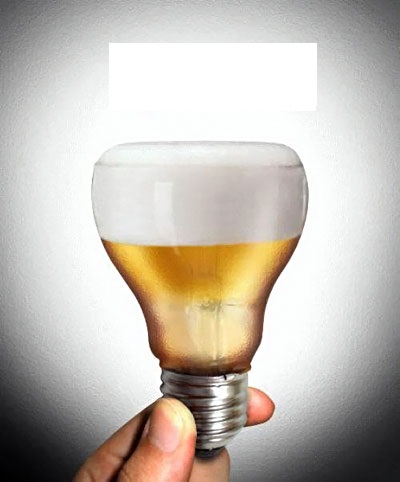 Light Beer
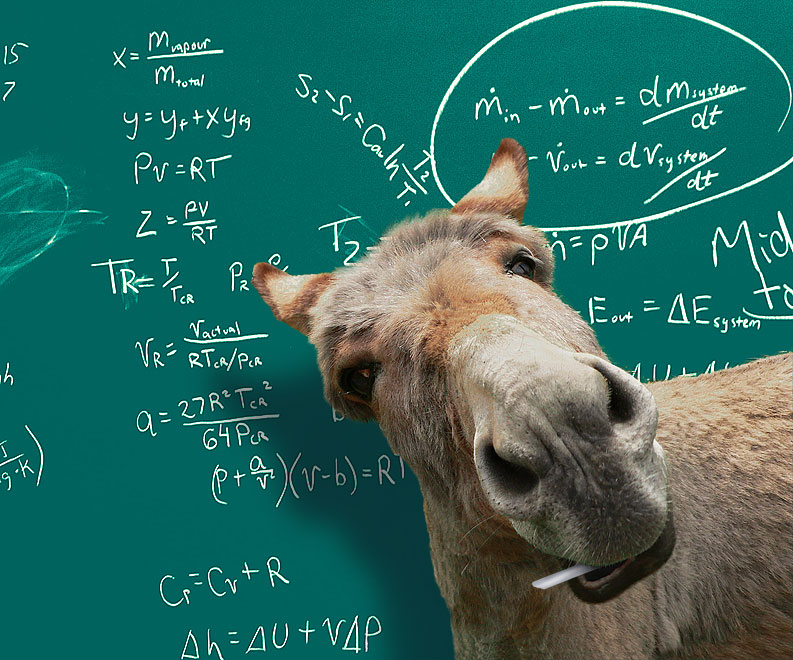 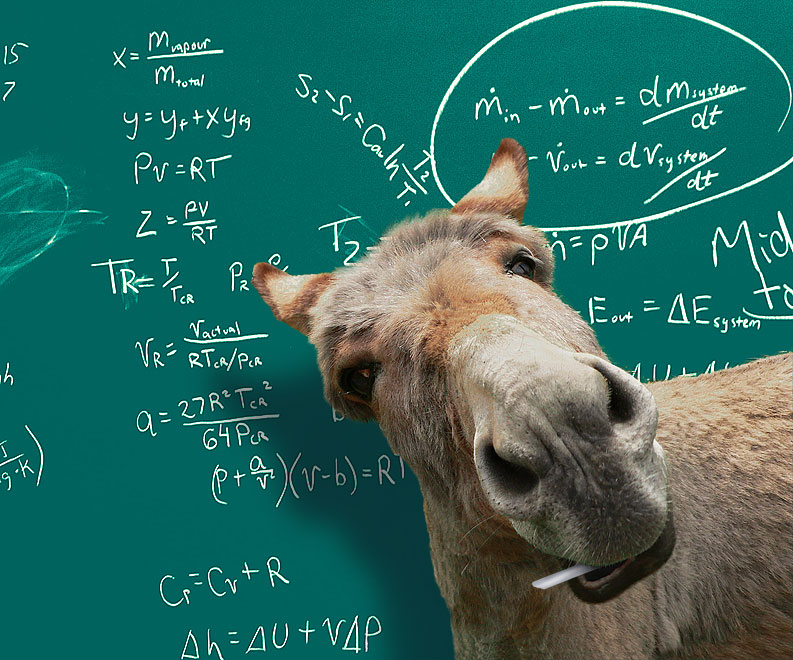 Smart Ass
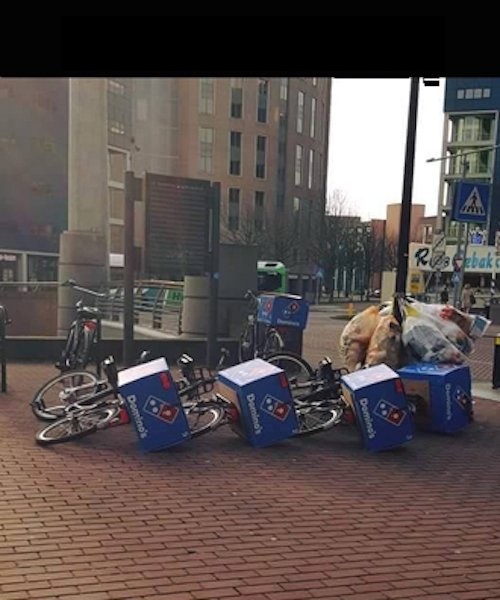 Dominos effect
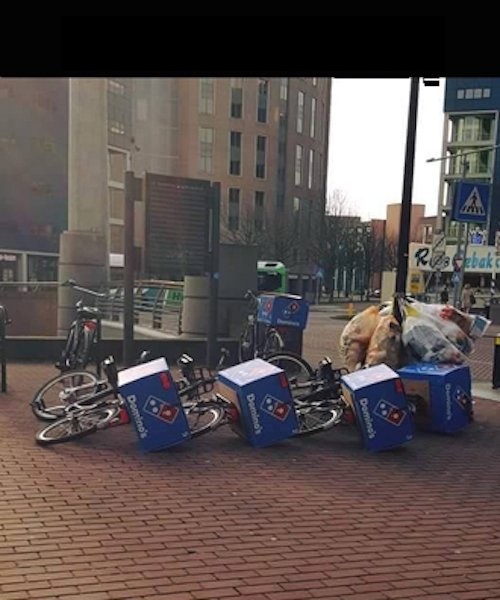 Challenge As to communication
Ad-hoc system does not have any communication protocol

Lack of confidentiality as communication handled by shared staff

Miser approach as communication expenses non-reimbursable
Challenge As to Funding
Principal sources of funding limited & erratic 

No fiscal accountability or audit

Sponsorships from corporations have the risk of dubiousness 

Under financing is worse than no financing 

No coercive system of recovery of dues
Path to Funding of A dedicated or permanent secretariat
Branding - IPR

Identify interested financial or development or global institutions

Background paper on size & composition of permanent secretariat

Adopt quid pro quo formulae with them

Adopt & execute the agenda of funding institution 

Funding kinds – consulting projects, research projects, workshops, events, conferences
Path to establishing dedicated or permanent secretariat
Identify seat of secretariat – essence of logistical viability 

Recruitment process – contractual manpower – whole-time director

Introducing fiscal transparency  

Introducing democratic & efficient decision making – professionalism

Transition & transmission of controls & power
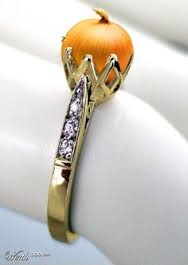 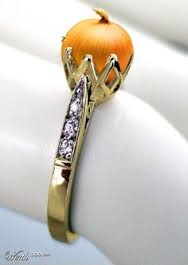 Onion ring
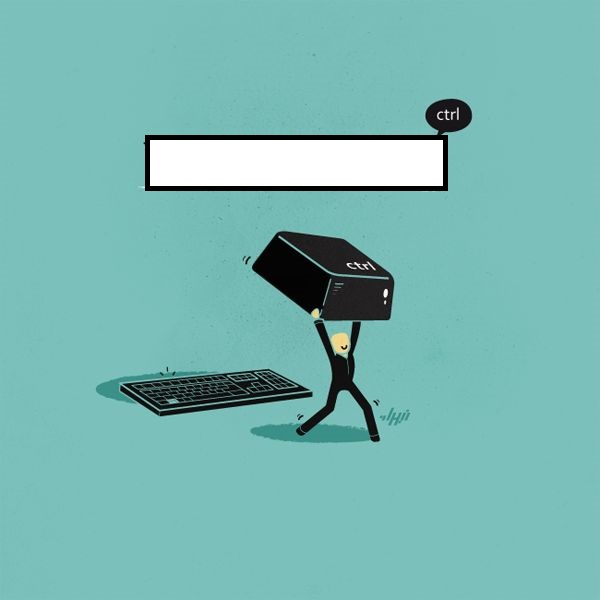 Taking control
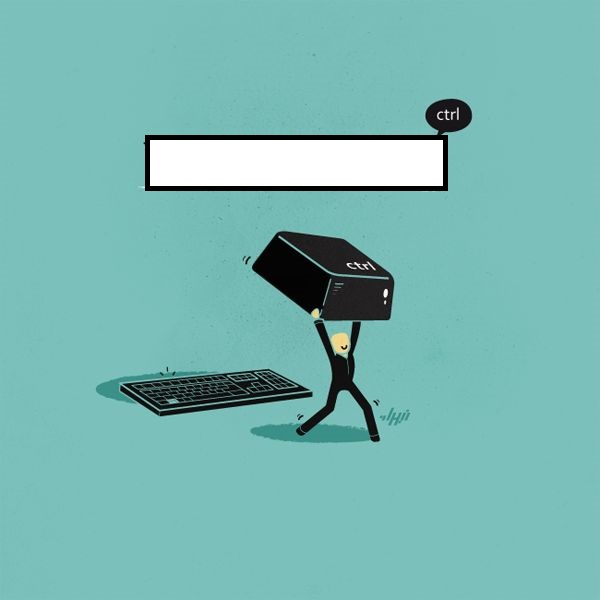 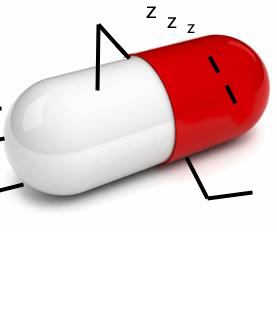 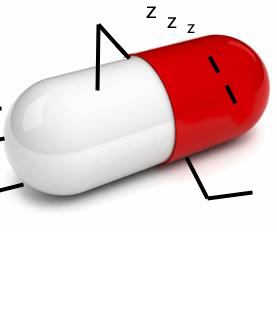 Sleeping Pill
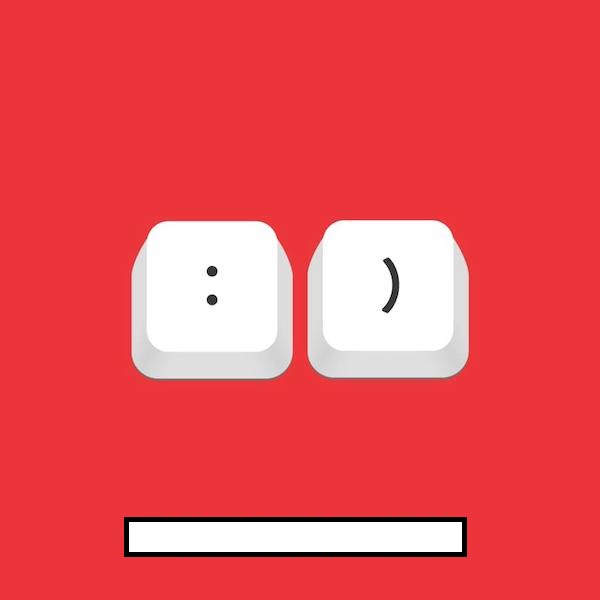 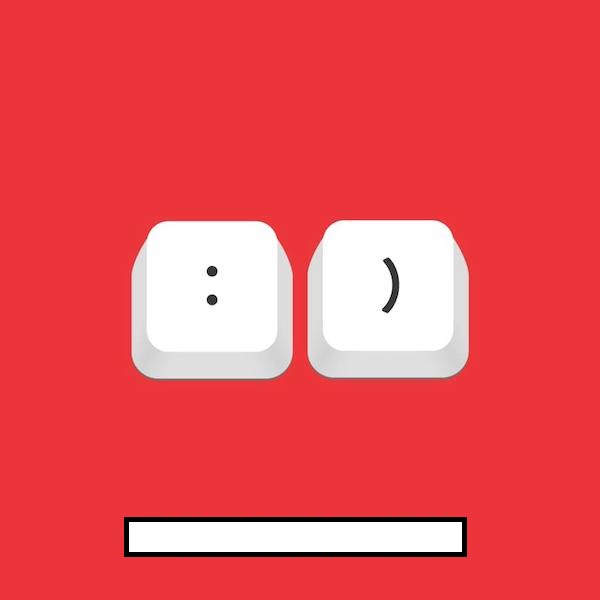 Key to happiness
Questions & Queries Are Welcome
Thank You

hbatra@saarclaw.org
hkb@kadenboriss.com